Pancreas
Two types of tissues for secretion
__________________________________________:  digestive juices deposited into the duodenum 

__________________________________________:  releases hormones:  insulin, glucagon, and somatostatin
Pancreas
polypeptide
Stimulates liver to _
Glycogenolysis

Converts non-carbs into glucose
 

Stimulates breakdown of fats into _
Pancreas
Low blood sugar   release of glucagon from ______________________________________
Glycogen broken into glucose
Gluconeogenesis

________________________________________________ to blood stream
Blood glucose returns to normal and glucagon release inhibited
Pancreas
Insulin
Protein
Effect is _
Stimulates liver to _

Inhibits conversion of non carbs into glucose

Moves glucose _


Decreases the concentration of blood glucose
Pancreas
Insulin
Blood glucose high following a meal   ______________________________ release insulin   
Promotes glycogen formation
Moves glucose into cells
Blood _
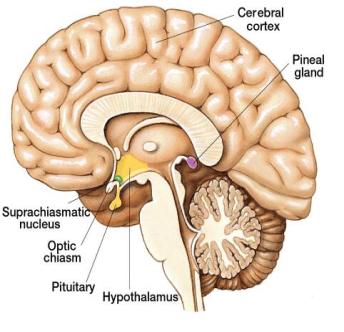 Pineal gland
Small and oval
Located between cerebral hemispheres
 
Near third ventricle
Consists of _
Pineal gland
Hormone:   
Synthesized from _

Controlled by _

_____________________________________________  nerve impulses from retina  hypothalamus spinal cord  join sympathetic nerve fibers back to brain and pineal gland  _
Pineal gland
Dark  impulses from retina _____________________________   melatonin _

Part of circadian rhythm
 

Fertility cycles in some mammals
Pineal gland
Melatonin can bind to receptors and _



Melatonin _______________________________ _____________________ from anterior pituitary
Helps to regulate female reproductive cycle
May also control onset of puberty
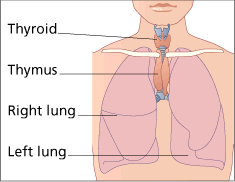 Thymus
Lies in _
Large in children
Diminishes with age

Secretes _______________________:  hormones that affect production and _


Plays role in immune system
Other Structures
Heart
ANP:   
Volume of blood increases _________________________________________________  ANP released  sodium lost in kidneys  water lost in kidneys   _
Gastrointestinal tract
Along the mucosa of the GI tract
Many have _
 
Estrogen, progesterone, hCG
Other Structures
Erythropoetin 
Eryth:  red
 
Renin
Skin
Cholecalciferol
 
Adipose tissue
 
Functions in CNS for appetite control:  satiety
 
Insulin antagonist
Terms:  Ch 17
Eryth 
Leuko:   
Hem a/ato/o:   blood 
Ferr:  iron
Cytes:  cell
Poeisis:   
Baso:  base
Eosino:  red acidic dye
Retic:   
Blast:   
a/an:
Blood
Info from blood can be clinically valuable
Blood sample is _

Hematocrit:  HCT:  is the _
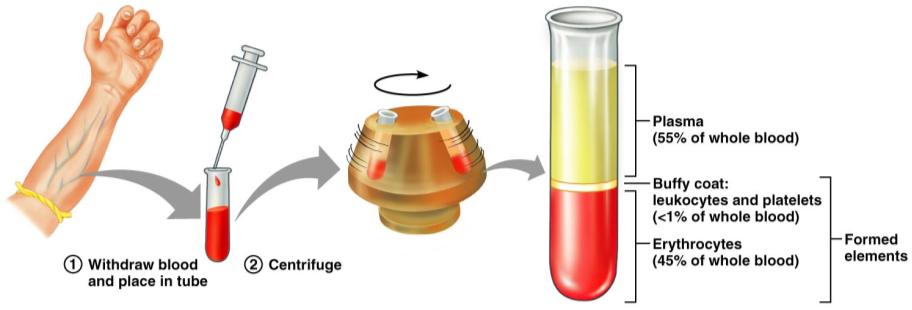 Hematocrit
Men:  	47 +/-  5 ml/100 ml

Women 	42 +/- 5 ml/100 ml

Children 35-49 ml/100 ml
Blood
Plasma:  the remaining _


55% by volume

Includes water, amino acids, proteins, carbohydrates, lipids, vitamins, hormones, electrolytes and cellular wastes
Functions
Functions
Distribution
______________________________________ from lungs

Nutrients _


______________________________________________ from cells to lungs or kidney

Hormones
Functions
Regulation
Maintains _
Carries _


Maintains _


Maintains fluid volume
Functions
Protection
Prevention of blood loss
 

 
Antibodies, complement proteins, White Blood Cells
Blood Plasma
Mostly water that _

Nutrients, gas, hormone, wastes, ions, proteins


Most abundant solutes are the _
Plasma proteins
Most are _
exceptions:  hormones and gamma globulins


Are proteins that are ___________________________________________ or nutrients by the body
Plasma Proteins
Blood Plasma
Albumin
 

Aid in determining _

Regulates water movement between blood and tissues

Affects _

Transports bilirubin and free fatty acids
Dissolved plasma proteins
Globulins
Subdivided into 
Alpha globulin
Beta globulin
 


Transports _
Dissolved Plasma Proteins
Fibrinogen
Primary role is _

Synthesized in the _

_____________________________________ plasma protein in terms of size
Origin of Blood cells
Blood cells originate in the _

Hemocytoblasts:  a type of _
Erythrocytes
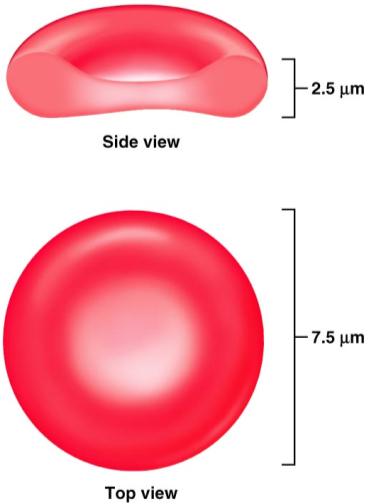 Shape effective for transporting gasses (oxygen, carbon dioxide)
 

Cell membrane is closer to the hemoglobin 
Great for _

Greater _
Hemoglobin
Within the RBC the Hb transports the oxygen
Erythrocytes are more than _


When Hb combines with Oxygen it _

And turns _
Red Blood Cells?
Cells by definition have a nucleus.
RBCs when mature, 
have no _
Have no _
More appropriately called _
Provides more space for Hb
Doesn’t consume the Oxygen it’s carrying
RBCs
Effect of having no nucleus:
Can not ____________________________________________ (no DNA to base it on…)
Therefore, they _



Life span of a RBC is about 120 days
RBCs
Need to be  flexible to navigate vessels
Can’t repair themselves
Become worn and damaged with use
Pass through the _________________________________________ where damaged cells are filtered and removed from the circulation.
Damaged RBCs
RBC _
Hb becomes exposed and break down
Composed of globin chains surrounding a heme group (Iron)

Heme group _

Biliverdin:  _
Biliverdin
Biliverdin is eventually decomposed into 

Bilirubin:   



Think of a bruise.  Consider the color changes it goes through as it heals.
Bilirubin
Both biliverdin and bilirubin _
Embryonic hematopoeisis
Red blood cell formation begins in the
Hematopoeisis
After birth, RBC formation takes place in the red bone marrow
Hemocytoblasts: hematopoietic stem cell
Hemocytoblast  ______________________________________________ proerythroblast  early erythroblasts (produce lots of ribosomes)  late erythroblast _________________________________________________ (this is the stage where organelles and nucleus are lost)  ____________________________________________ released into blood stream and mature in two days to erythrocytes
Erythropoeitin
Erythropoeitin:  hormone that _

Small amount produced by __

Most comes from _

_____________________________________________________stimulates release of erythropoietin
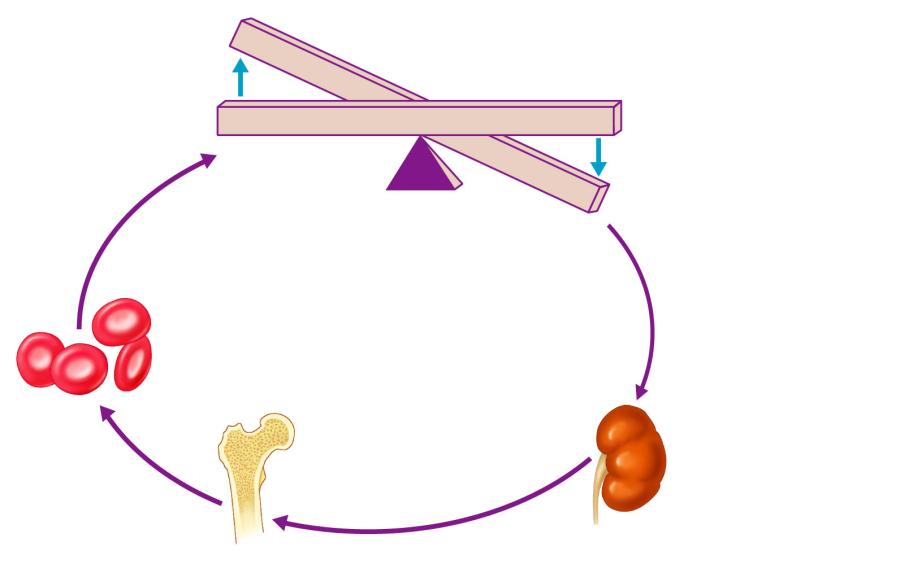 Imbalance
Start
Homeostasis: Normal blood oxygen levels
Stimulus: Hypoxia due to
decreased RBC count,
decreased amount of 
hemoglobin, or decreased 
availability of O2
Imbalance
Increases
O2-carrying
ability of blood
Reduces O2 levels
in blood
Kidney (and liver to a smaller
extent) releases erythropoietin
Enhanced
erythropoiesis
increases 
RBC count
Erythropoietin
stimulates red
bone marrow
Figure 17.6
Erythrocyte Disorders
Anemia 
blood has _

It is a _________________________________________ rather than a disease itself
Blood oxygen levels cannot support normal metabolism

Signs/symptoms include _
Anemia: Insufficient Erythrocytes
Hemorrhagic anemia 
 

Hemolytic anemia 
 

 
destruction or inhibition of red bone marrow
Anemia: Decreased Hemoglobin Content
Iron-deficiency anemia results from:
A secondary result of _
Not enough ___________________in the diet
Impaired iron _

Pernicious anemia results from:
Deficiency of _
Lack of __________________________________________ needed for absorption of B12
Anemia: Abnormal Hemoglobin
Thalassemias 
absent or faulty globin chain in Hb 

RBCs are _

Sickle-cell anemia 
results from an abnormal Hb called HbS
HbS differs from Hb by _

This defect causes RBCs to become _
Polycythemia
Polycythemia 
 
Increases _
HCT can reach _

Three main polycythemias are:
Polycythemia vera
Secondary polycythemia
Blood doping
White Blood Cells
Leuko:  __________________    Cytes___________
Distinguishing characteristics:
 


Cytoplasm (granulocytes and agranulocytes)

  



Staining of the cytoplasm
Diapedesis
Leukocytes can _
Entering or leaving circulatory system
Will move to _


Will move by amoeboid motion
Cytoplasmic extensions
Follow a chemical trail
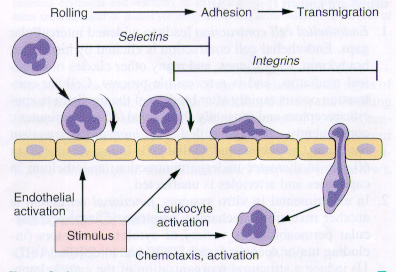